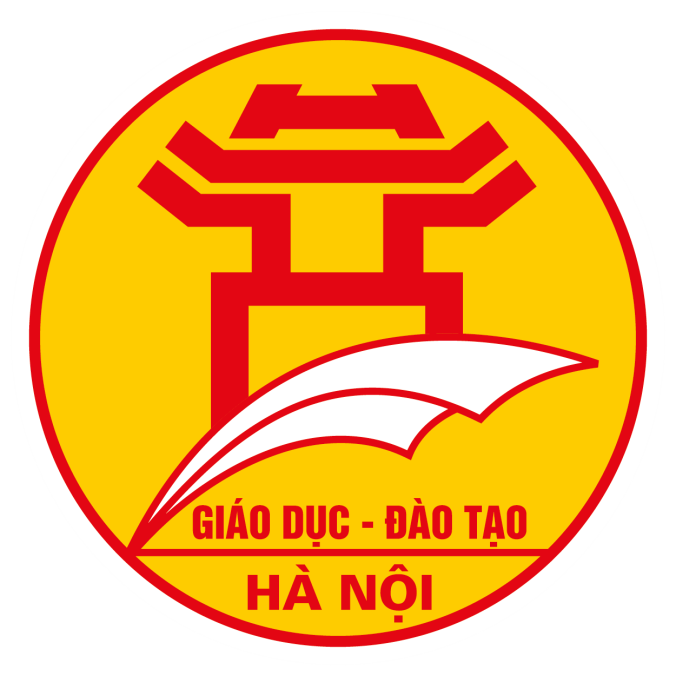 CHƯƠNG TRÌNH DẠY HỌC TRÊN TRUYỀN HÌNH
MÔN TOÁN 9
CÔNG THỨC NGHIỆM CỦA PHƯƠNG TRÌNH BẬC HAI
Giáo viên dạy  : Lương Thị Liên
Trường THCS Thái Thịnh – Quận Đống Đa
§4.   CÔNG THỨC NGHIỆM CỦA PHƯƠNG TRÌNH BẬC HAI
1. Công thức nghiệm
Phương trình bậc hai dạng tổng quát :
- Chuyển hạng tử tự do c từ vế trái sang vế phải
- Tách                          và cộng cả hai vế với biểu thức
(2)
§4.   CÔNG THỨC NGHIỆM CỦA PHƯƠNG TRÌNH BẬC HAI
1. Công thức nghiệm
(2)
Ta ký hiệu
Vậy phương trình (1) có nghiệm kép
(2)
⇒ phương trình  (2) vô nghiệm
Vậy phương trình (1) vô nghiệm
§4. CÔNG THỨC NGHIỆM CỦA PHƯƠNG TRÌNH BẬC HAI
1. Công thức nghiệm
Ghi nhớ
Đối với phương trình
Ta có
§4. CÔNG THỨC NGHIỆM CỦA PHƯƠNG TRÌNH BẬC HAI
2.   Áp dụng
Ví dụ.  Giải phương trình
Các bước giải phương trình bậc hai:
Xác định các hệ số a, b, c
§4. CÔNG THỨC NGHIỆM CỦA PHƯƠNG TRÌNH BẬC HAI
2.   Áp dụng
Ví dụ.  Giải phương trình
( a = 3 ; b = 5 ; c = -1)
§4. CÔNG THỨC NGHIỆM CỦA PHƯƠNG TRÌNH BẬC HAI
2. Áp dụng
Bài tập.  Áp dụng công thức nghiệm để giải các phương trình :
( a = 4 ; b = - 4 ; c = 1)
( a = 6 ; b = 1 ; c = - 5)
Cách 2
Vậy phương trình có nghiệm kép
§4. CÔNG THỨC NGHIỆM CỦA PHƯƠNG TRÌNH BẬC HAI
2. Áp dụng
Bài tập.  Áp dụng công thức nghiệm để giải các phương trình :
Cách 2: Đưa về PT tích
Cách 1. Dùng công thức nghiệm
( a = 6 ; b = 1 ; c =  5)
§4. CÔNG THỨC NGHIỆM CỦA PHƯƠNG TRÌNH BẬC HAI
2.   Áp dụng
Ví dụ.  Giải phương trình
ac<0
( a = 3 ; b = 5 ; c = -1)
Xét phương trình
Nếu ac < 0
§4. CÔNG THỨC NGHIỆM CỦA PHƯƠNG TRÌNH BẬC HAI
Chú ý.
Ví dụ.   Xét phương trình
Ta có
§4. CÔNG THỨC NGHIỆM CỦA PHƯƠNG TRÌNH BẬC HAI
3. Luyện tập
Bài 1.  Cho phương trình                                      .Tìm các giá trị của m để phương trình
b) Có nghiệm kép
a) Có hai nghiệm phân biệt
c) Vô nghiệm
§4. CÔNG THỨC NGHIỆM CỦA PHƯƠNG TRÌNH BẬC HAI
3. Luyện tập
Bài 1.  Cho phương trình                                      .
           Tìm các giá trị của m để phương trình
c) Vô nghiệm
b) Có nghiệm kép
a) Có hai nghiệm phân biệt
b) Để phương trình (1) có nghiệm kép thì
(1)
( a = 1 ; b = 2 ; c = m - 1 )
Vậy để phương trình (1) có nghiệm kép thì m = 2
c) Để phương trình (1) vô nghiệm thì
a) Để phương trình (1) có hai nghiệm phân biệt thì
Vậy để phương trình (1) có hai nghiệm 
phân biệt thì m < 2
§4. CÔNG THỨC NGHIỆM CỦA PHƯƠNG TRÌNH BẬC HAI
Bài 2. Cho phương trình
Chứng minh phương trình (1) có nghiệm với mọi giá trị của m.
§4. CÔNG THỨC NGHIỆM CỦA PHƯƠNG TRÌNH BẬC HAI
Bài 2. Cho phương trình
Chứng minh phương trình (1) có nghiệm với mọi giá trị của m.
(a = 1,  b = -2,  c = - m2 + 1)
Vậy phương trình (1) luôn có nghiệm với mọi giá trị của m ( ĐPCM)
§4. CÔNG THỨC NGHIỆM CỦA PHƯƠNG TRÌNH BẬC HAI
Bài 3. Trên mặt phẳng tọa độ Oxy cho đường thẳng (d): y = x + 2  và parabol (P): y = x2 . Tìm tọa độ giao điểm của (d )và (P).
Chú ý : Số giao điểm của (d) và (P) bằng số nghiệm của phương trình (1)
§4. CÔNG THỨC NGHIỆM CỦA PHƯƠNG TRÌNH BẬC HAI
Bài 3. Trên mặt phẳng tọa độ Oxy cho đường thẳng (d): y = x + 2  và parabol (P): y = x2 . Tìm tọa độ giao điểm của (d )và (P).
Xét phương trình hoành độ giao điểm của (P) và (d)
(1)
Vậy tọa độ giao điểm của (P) và (d) là 
A(2 ; 4) và B ( -1; 1)
(a = 1, b = -1 , c = - 2)
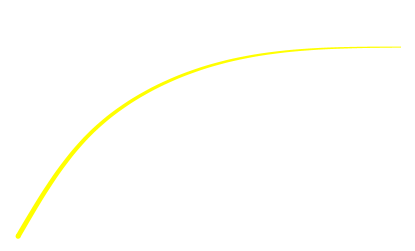 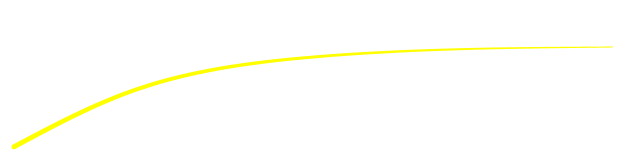 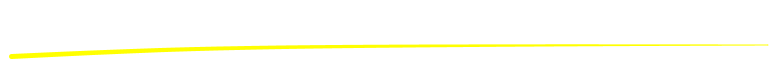 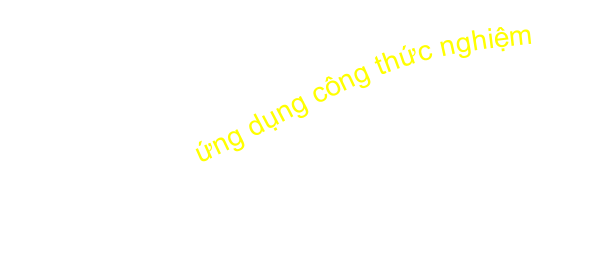 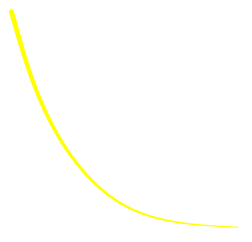 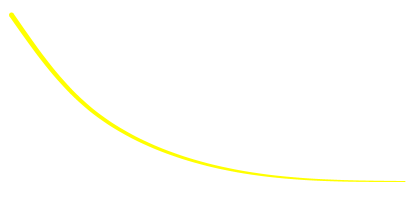 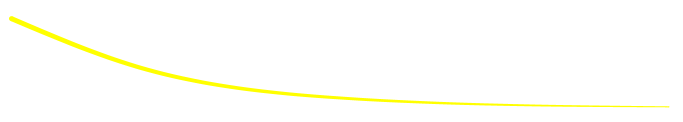 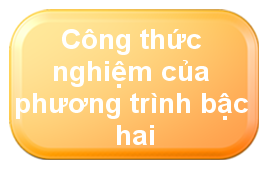 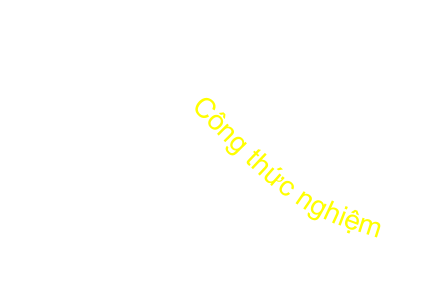 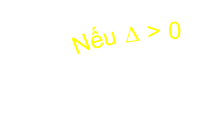 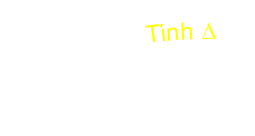 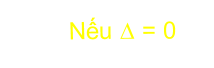 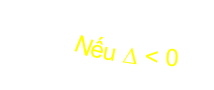 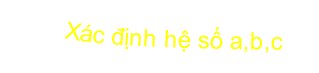 PT vô nghiệm
HƯỚNG DẪN VỀ NHÀ
 Học thuộc công thức nghiệm của phương trình bậc hai.
Hoàn thành các bài tập : 
      Bài 15,16 ( SGK – Trang 45)
Đọc trước bài công thức nghiệm thu gọn.
MỘT SỐ BÀI TẬP THAM KHẢO TRONG ĐỀ THI VÀO 10
Bài 1 ( Đề thi vào 10 năm 2014 – 2015)
Trên mặt phẳng tọa độ Oxy cho đường thẳng (d): y = - x +6  và parabol (P): y = x2 
Tìm tọa độ giao điểm của d và (P).
Bài 3 ( Đề thi vào 10 năm 2018 – 2019)
Trên mặt phẳng tọa độ Oxy cho đường thẳng (d): y = (m + 2)x + 3 và parabol (P): y = x2. 
Chứng tỏ (d) luôn cắt (P) tại hai điểm phân biệt.
Hướng dẫn : Xét phương trình
Bài 5 ( Đề thi vào 10 năm 2012 – 2013)
Cho phương trình 
Tìm m để phương trình có hai nghiệm phân biệt
Giải phương trình ta được :
Xét phương trình hoành độ giao điểm của (P) và (d)
Vậy tọa độ giao điểm của (P) và (d) là 
A(-1 ; 1/2) và B ( 3 ; 9/2)
Vậy phương trình luôn có nghiệm với mọi số thực m ( ĐPCM )
Bài 5 ( Đề thi vào 10 năm 2012 – 2013)
Cho phương trình 
Tìm m để phương trình có hai nghiệm phân biệt